EULAs, TOUs, and NPEs: WTF?
@RochRipley
UBC VGL 
September 17, 2014
Introduction
This talk
End User License Agreements
Terms of Use
Non-practising Entities (patent trolls)

Why these topics?
Paper Ideas
Consider the degree to which private law modifications and exceptions to statutory IP laws are beneficial
[Speaker Notes: EULAs & TOUs: Understand legal options for implementing business strategies. Can control/influence resale of games; how games are played.
NPEs: Timely.]
EULAs & TOUs
Without EULAs & TOUs
Games are protected by copyright [Atari v. Oman [D.C. Cir 1992)]
Reverse Engineering okay [Atari v. Nintendo (Fed. Cir. 1992), Sega v. Accolade (9th Cir. 1992)]
Enhancements, which do not create a derivative work, okay [Lewis Galoob Toys v. Nintendo (9th Cir. 1992)]
Fair use exception to copyright infringement
Copyright exhaustion
EULAs & TOUs
Davidson & Associates, Inc. v. Internet Gateway, 2004 U.S. Dist. LEXIS 20369 (E.D. Mo. 2004), aff’d 2005 U.S. App. LEXIS 18973 (8th Cir. 2005)

Established competing Battle.net service that did not require authentic copy of WOW  DMCA + EULA + TOU
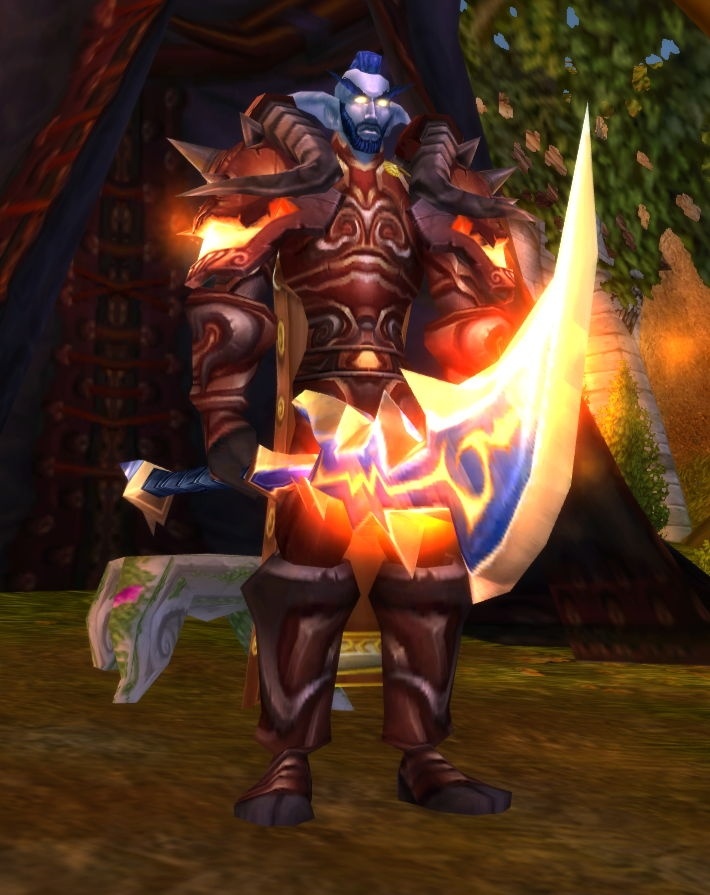 EULAs & TOUs
“you may not, in whole or in part, copy, photocopy, reproduce, translate, reverse engineer, derive source code, modify, disassemble, decompile, create derivative works based on the Program”

“you shall not be entitled to … (iv) host or provide matchmaking services for any Blizzard software programs or emulate or redirect the communication protocols used by Blizzard as part of Battle.net”

Fair use (reverse eng) trumped by contract
Violation of DMCA: CD Key is an anti-circumvention device
See also Blizzard Entertainment, Inc. v. Alyson Reeves dba Scapegaming (California Central District, 2010; private server)
[Speaker Notes: Also a DMCA issue; illustrate with next case]
EULAs & TOUs
MDY Industries, LLC v. Blizzard Entertainment, Inc. (9th Cir. 2010)
Warden vs. Glider  DMCA + EULA + TOU
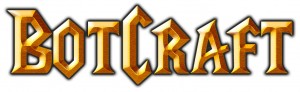 EULAs & TOUs
“All use of the Game Client is subject to this License Agreement and to the [TOU], both of which you must accept before you can use your Account to play the Game.”

“You agree that you will not (i) modify or cause to be modified any files that are a part of the Program or the Service; (ii) create or use cheats, bots, "mods," and/or hacks, or any other third-party software designed to modify the World of Warcraft experience”
EULAs & TOUs
Liable for breach of contract, violation of DMCA
No DMCA copy control breach b/c no © infringement
But, still DMCA access control breach

But breach of contract ≠ copyright infringement
No statutory damages & higher threshold for injunction
EULAs & TOUs
Blizzard Entertainment, Inc. v. Ceiling Fan Software LLC et al. (Central District of California, Sept. 2013)

Map hacking / fog of war

“Defendants are in the business of selling and distributing two pieces of computer software—Pocket Gnome and Shadow Bot […] which are software “bots” that, when installed on a player’s computer, permit the player to ‘automate’ his or her WoW game play [….]”
EULAs & TOUs
“Both the EULA and the ToU prohibit players from using ‘cheats, automation software (bots), hacks, mods, or any other unauthorized third-party software designed to modify the World of Warcraft experience.’”

Tortious interference w/Kual relations
Unfair Competition Law
Breach of contract
  injunction + significant damages
EULAs & TOUs
Why no DMCA?
Summary judgment?
Was there “circumvention”?
“Defendants publicly claim that they have designed their Bots to be ‘undetectable’ by Blizzard in that the Bots do not inject themselves into a computer’s memory and they cannot be detected using standard technical means (such as memory scanning).”
“Is Pocket Gnome a violation of the Terms of Service (ToS)?”
Yes. Pocket Gnome is absolutely against the ToS. There aren’t enough superlatives in the English language to fully convey how against the rules this is. If you get caught, you will probably be banned. So be smart and don’t get caught.
EULAs & TOUs
Vernor v. Autodesk, Inc., 2010 U.S. App. LEXIS 18957 (9th Cir.)

“YOU MAY NOT … (4) use . . . the Software outside of the Western Hemisphere; … [Y]ou must destroy the software previously licensed to you, including any copies resident on your hard disk drive . . . within sixty (60) days of the purchase of the license to use the upgrade or update ”
EULAs & TOUs
Vernor attempted software resale: exhaustion of rights if software was sold (vs. licensed)

“We hold today that a software user is a licensee rather than an owner of a copy where the copyright owner (1) specifies that the user is granted a license; (2) significantly restricts the user's ability to transfer the software; and (3) imposes notable use restrictions.”
EULAs & TOUs
Blizzard Entertainment, Inc. v. In Game Dollar, LLC (2007), United States District Court for C.D. Cal., Case No. SACV07-0589-JVS
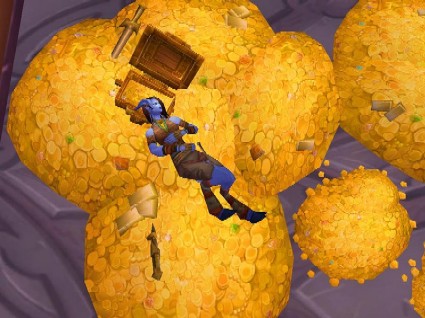 [Speaker Notes: Peons4hire: sell virtual currency for real currency; aggressive in game marketing]
EULAs & TOUs
“… you shall not, under any circumstances, ... Exploit the Game or any of its parts, including without limitation the Game Client, for any commercial purpose”

“you may not:…Disrupt the normal flow of dialogue in Chat or otherwise act in a manner that negatively affects other users including without limitation posting commercial solicitations and/or advertisements for goods and services available outside of the World of Warcraft universe”
[Speaker Notes: Note Hernandez v. Internet Gaming Entertainment, Ltd., United States District Court Southern District of Florida, Case No. 07-21430-Civ-COHN/SNOW (Filed May 31, 2007, Settled August 26, 2008), in which a Battle.net user claimed to be a third party beneficiary of TOU and sued Internet Gaming Entertainment, Ltd. for selling virtual gold in a real world marketplace.  Result was a settlement (although probably without teeth) in which IGE agreed to cease selling virtual gold.]
EULAs & TOUs
eSports - another motivation to enforce? 
Twitch: US$1,000,000,000
Metabridge: WTFast and BattleFy
StarCraft II:
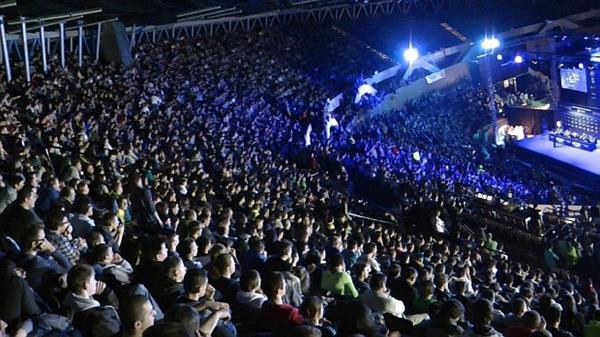 [Speaker Notes: Note Hernandez v. Internet Gaming Entertainment, Ltd., United States District Court Southern District of Florida, Case No. 07-21430-Civ-COHN/SNOW (Filed May 31, 2007, Settled August 26, 2008), in which a Battle.net user claimed to be a third party beneficiary of TOU and sued Internet Gaming Entertainment, Ltd. for selling virtual gold in a real world marketplace.  Result was a settlement (although probably without teeth) in which IGE agreed to cease selling virtual gold.]
NPEs
NPEs
Have been around for decades; come into prominence over last 10+ years, especially in IT industry

Why?  
Emergence of the business method patent and State Street Bank v. Signature Financial Group decision
.com economic boom and bust
Top tier IP litigators working on contingency for NPEs
NPEs
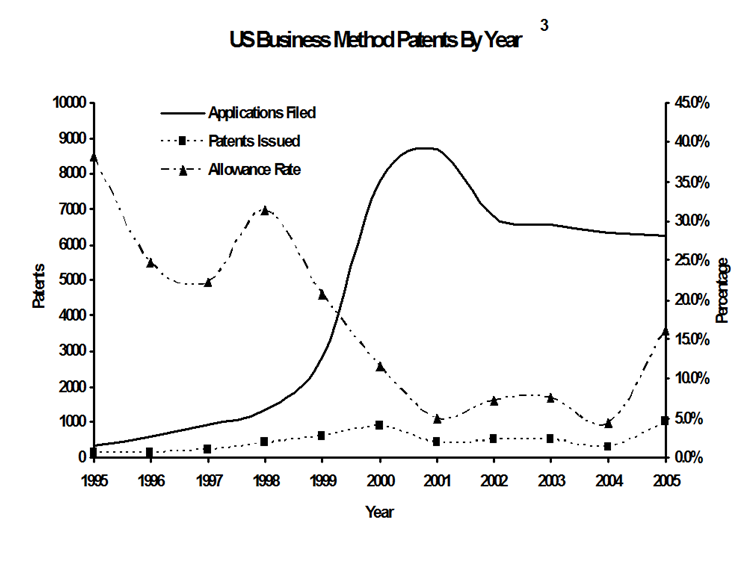 NPEs
PAE Suits (2005-2012)
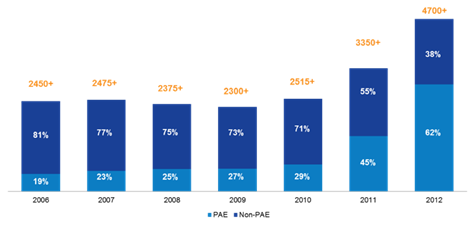 Source: http://www.patentlyo.com/patent/2013/03/chien-patent-trolls.html
NPEs
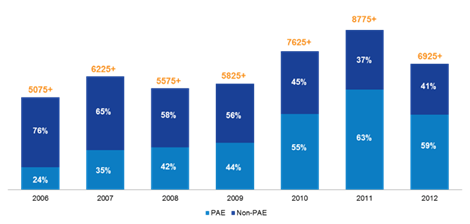 PAE Defendants (2005-2012)
Source: http://www.patentlyo.com/patent/2013/03/chien-patent-trolls.html
[Speaker Notes: Drop in 2012 numbers from 2011: AIA Misjoinder rules]
NPEs
Response
Law has evolved [at least partially] in response to NPEs
Jurisprudence
Easier to invalidate patents as obvious
Victor will not necessarily get permanent injunction
Statutory subject matter decisions
Statute
AIA: NPEs must start multiple suits, new ways to challenge patents
Executive
White House Task Force on High-Tech Patent Issues
Conclusion
Too much IP?  Too much deference to K?

Was there ever a legal “sweet spot”?  

What should be changed? How?

Courts reacting to the times. Have they kept up with technology?
Questions?
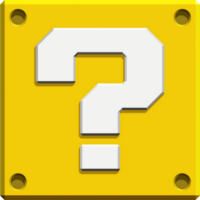 THANK YOU

@RochRipley
Roch.Ripley@gowlings.com
(604) 443-7632